ОКАЗАНИЕ ПЕРВОЙ ПОМОЩИ
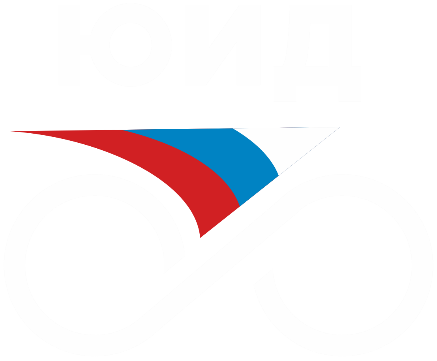 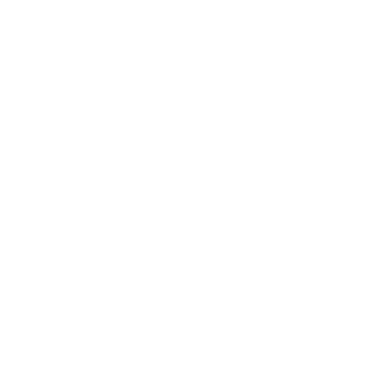 ОКАЗАНИЕ ПЕРВОЙ ПОМОЩИ
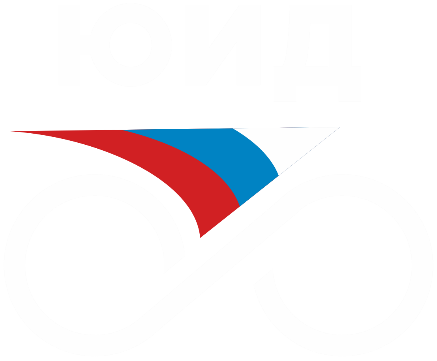 Какая помощь называется самопомощью?
Помощь, которую мы оказываем самим себе.
Как мы сообщаем врачу о том, что заболели?
С помощью телефонного звонка.
Что нужно сообщить, когда звонишь в поликлинику?
Фамилию и имя, возраст больного, домашний адрес, что болит.
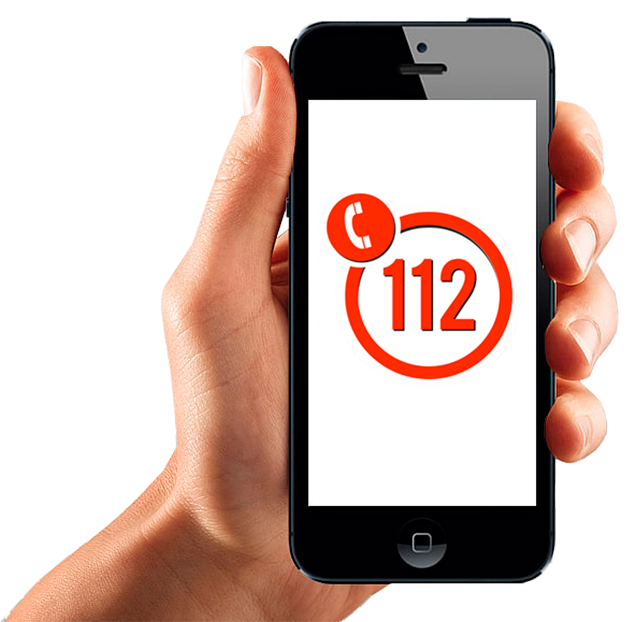 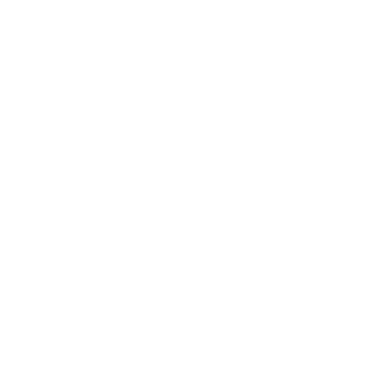 Что означает понятие «ДТП»?
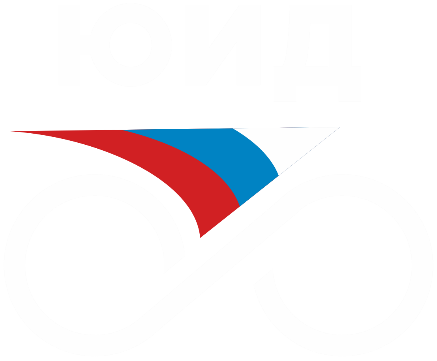 «Дорожно-транспортное происшествие» – событие, возникшее в процессе движения по дороге транспортного средства и с его участием, при котором погибли или ранены люди, повреждены транспортные средства, сооружения, грузы либо причинен иной материальный ущерб (п. 1.2. «Правила дорожного движения РФ»).
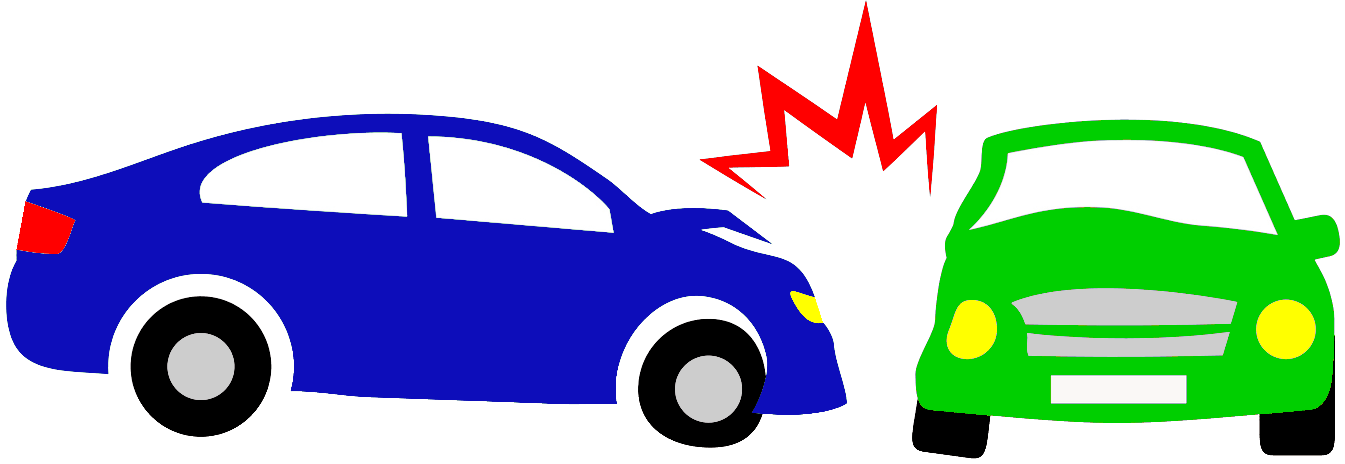 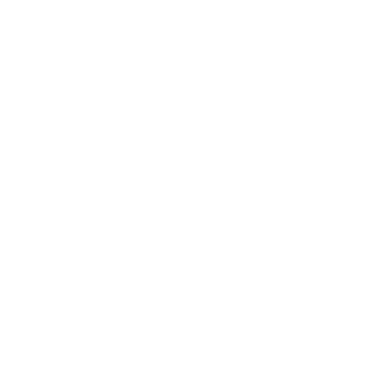 ОКАЗАНИЕ ПЕРВОЙ ПОМОЩИ ПРИ ДТП
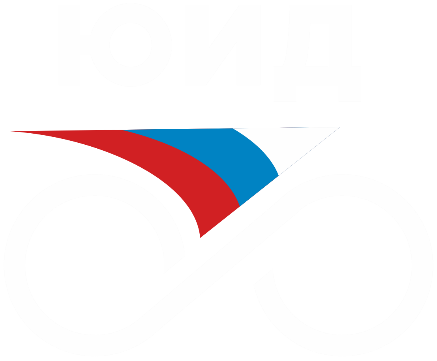 Удостоверься в собственной безопасности
Место аварии обозначь знаками, свидетельствующими об аварийной остановке или включи аварийную сигнализацию
Оцени ситуацию: сколько пострадавших, имеются ли среди них беременные, дети, инвалиды, в сознании они или нет, наличие у пострадавших артериальных кровотечений
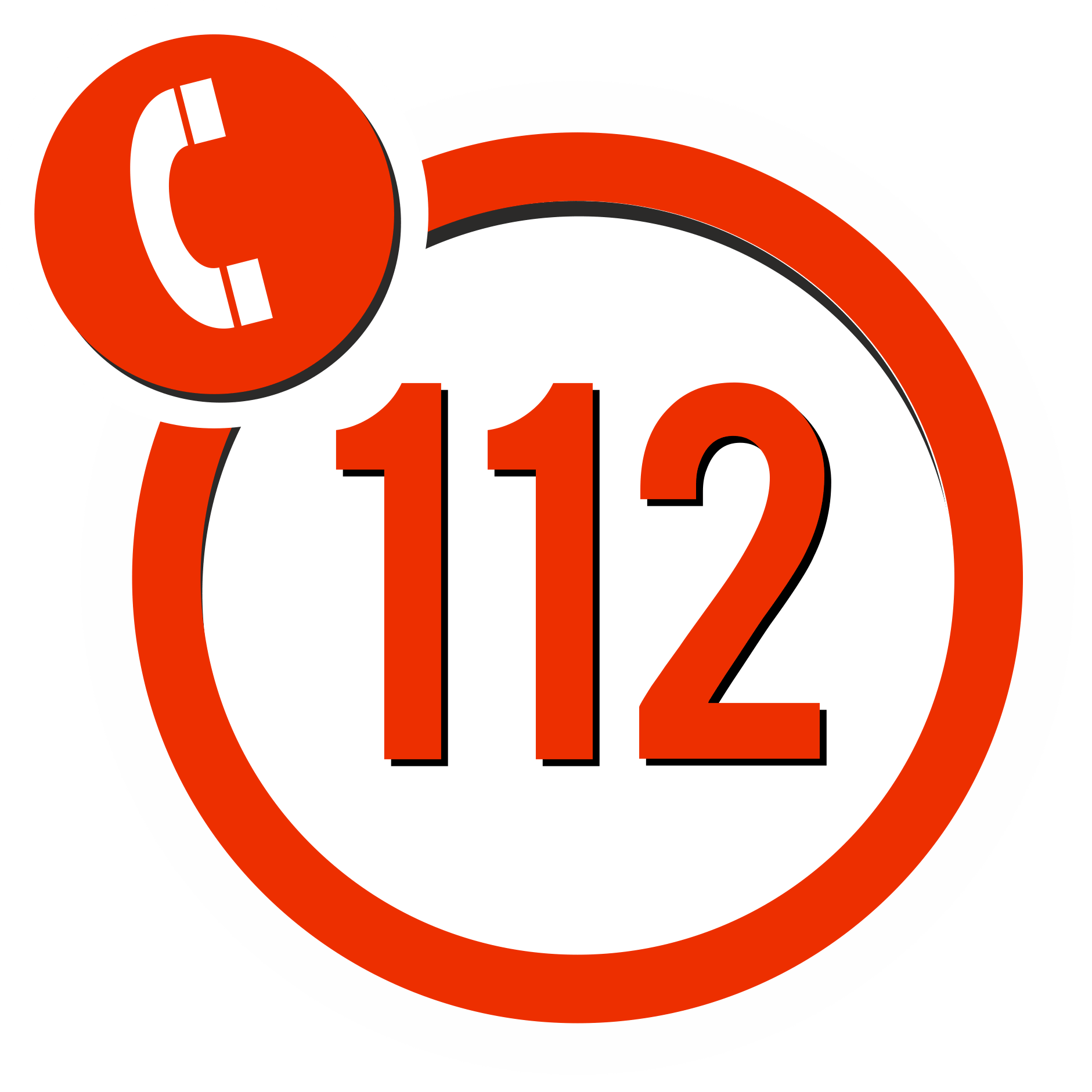 Вызови бригаду скорой помощи по телефонному номеру 112
Окажи первую помощь пострадавшим при ДТП
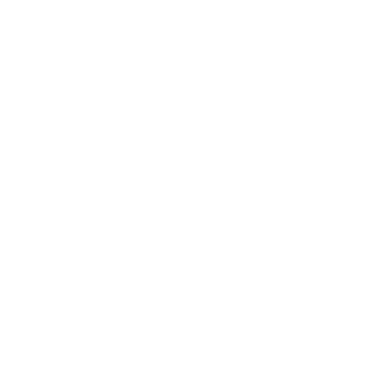 По возможности выясни и запиши личные данные очевидцев
1
2
3
4
5
6
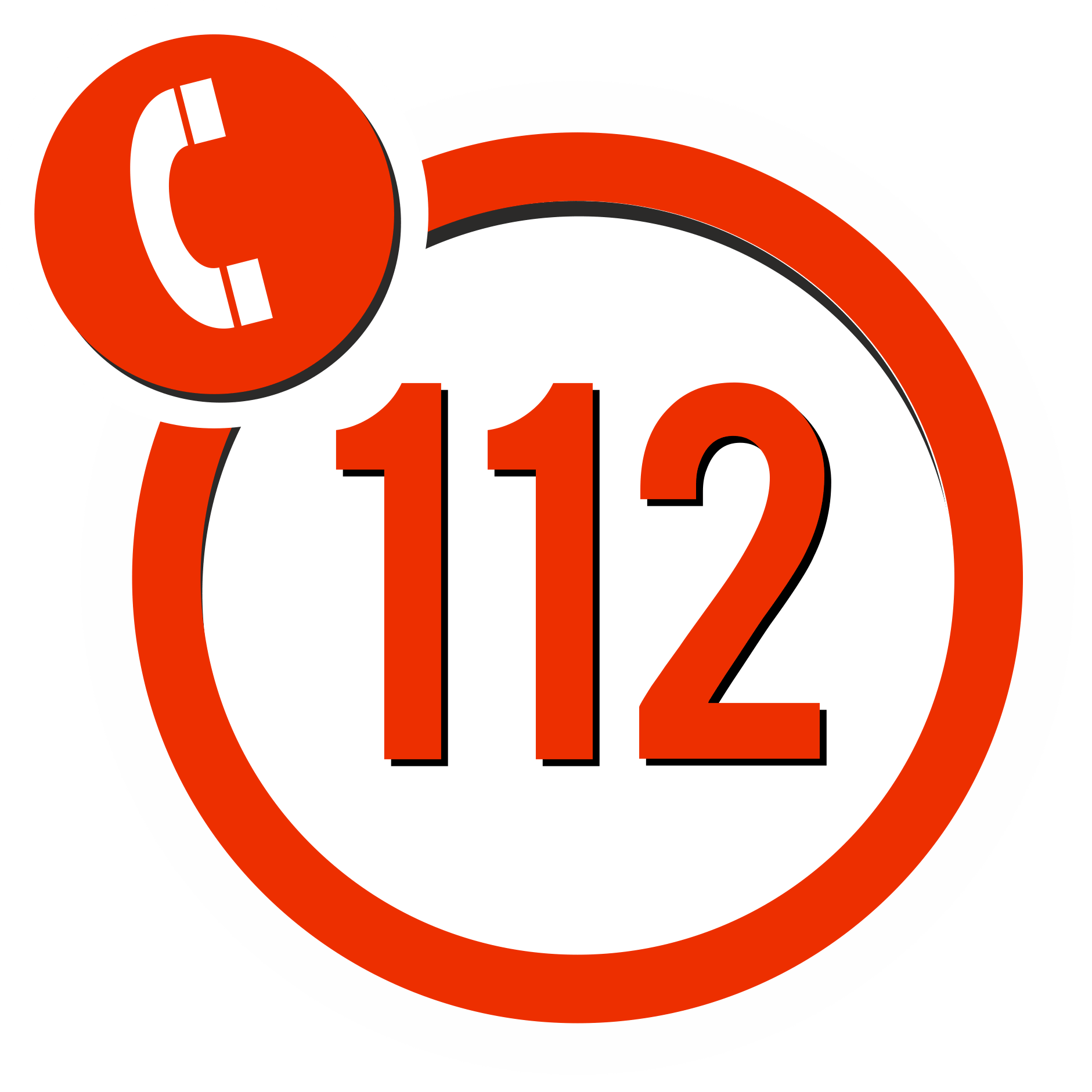 АЛГОРИТМ ВЫЗОВА БРИГАДЫ СКОРОЙ ПОМОЩИ
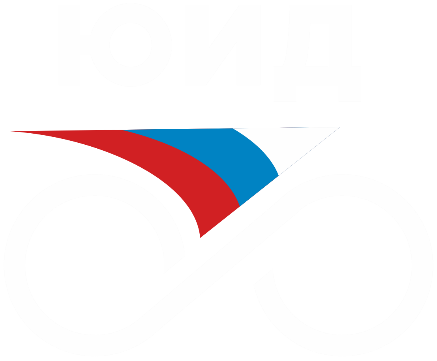 Сообщить диспетчеру причину вызова.
Указать, кто именно пострадал: пешеход, водитель, пассажиры.
Указать количество пострадавших.
Указать пол и примерный возраст пострадавших, есть ли среди пострадавших беременные женщины, дети и инвалиды.
Указать точный адрес и его ориентиры (город, село, улица, дом, км дороги ближайшего к месту несчастного случая, общеизвестные ориентиры).
Сообщить о дополнительных опасностях.
Указать свой возраст.
Сообщить о предпринятых действиях и спросить диспетчера о том, что делать вам дальше.
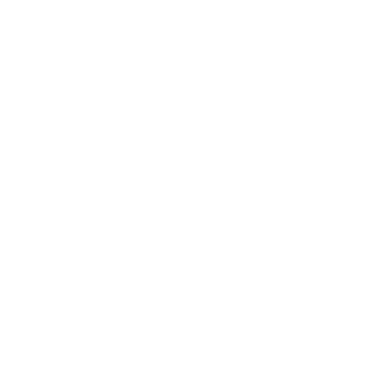 По возможности организовать встречу бригады скорой помощи.
Диспетчер первый кладет трубку.
Вызывающий скорую помощь кладет трубку только после сообщения всей, известной ему, информации и когда он четко услышал ответ диспетчера «Вызов принят»
ПРИ ОКАЗАНИИ ПЕРВОЙ ПОМОЩИ НЕОБХОДИМО ОБРАТИТЬ ВНИМАНИЕ НА СЛЕДУЩИЕ ФАКТОРЫ
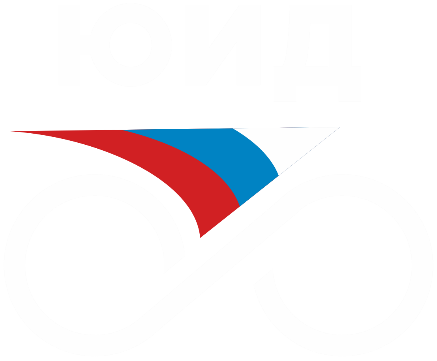 Если есть подозрение на травмирование позвоночника, то извлекать пострадавшего из автомобиля до приезда профессионалов категорически запрещается!
Если у пострадавшего нет дыхания, не прослушивается сердцебиение, у очевидцев есть не более четырех минут, чтобы спасти отмирание мозга больного, которое произойдет из-за катастрофической нехватки его кислородного снабжения.
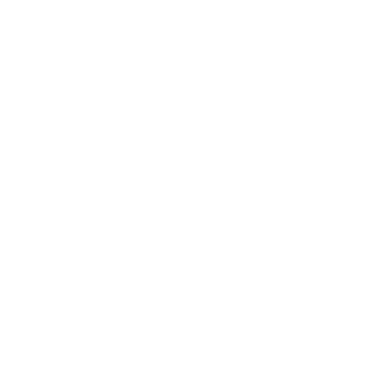 О летальном исходе может говорить только отсутствие дыхания и сердцебиения. Предоставление доврачебной помощи должно осуществляться до тех пор, пока есть хотя бы малейшая надежда на спасение пострадавшего.
2
3
1
ПРИ ОКАЗАНИИ ПЕРВОЙ ПОМОЩИ НЕОБХОДИМО ОБРАТИТЬ ВНИМАНИЕ НА СЛЕДУЩИЕ ФАКТОРЫ
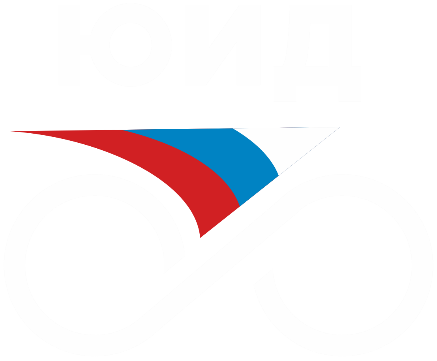 Переворачивать пострадавшего нужно правильно. Для этого его руку кладут на свое плечо. Затем сгибают ногу больного и, взяв за ее колено, медленно переворачивают все тело на бок.
При артериальном кровотечении кровь ярко-алая и бьёт из раны фонтаном. Этот вид кровопотери самый опасный. Для его остановки потребуется наложение жгута на 5 см выше от самого повреждения на 1-2 часа в зависимости от времени года.
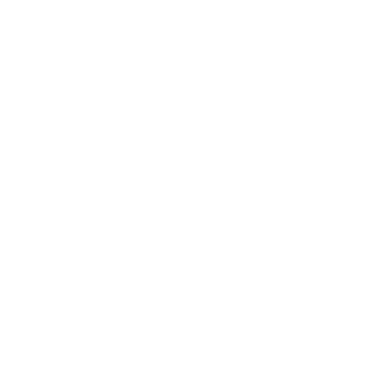 При венозном кровотечении кровь темная, тягучая, выливается обширной струей. Для спасения пациента в этом случае повязку давящего типа (не жгут!) накладывают на 1-2 см ниже раны, предварительно закрыв ее салфеткой.
4
5
6
АРТЕРИАЛЬНОЕ КРОВОТЕЧЕНИЕ
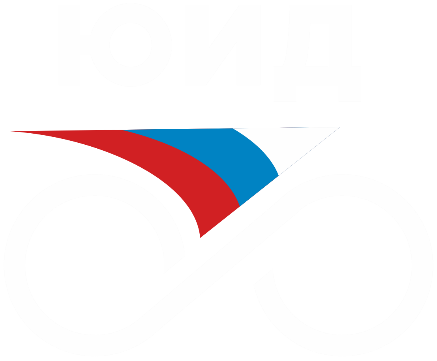 Признаки артериального кровотечения:
Кровотечение, пульсирует в ритм с ударами сердца
Артериальная кровь имеет ярко-алый цвет
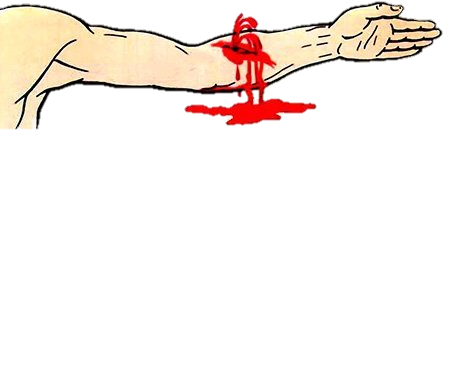 Место кровотечения необходимо приподнять выше уровня нахождения сердца. При участии помощника необходимо зажать рану и удерживать до конца оказания помощи. Выше раны перед накладыванием жгута подкладывают марлю, бинт, или платок а также записку, на которой указывают время, когда оказывалась помощь по устранению кровотечения. Жгут растягивают и делают один виток, следя, чтобы соблюдалась тугость, после чего еще делается дополнительные два витка, которые по силе стягивания немного слабее первого. Наложив жгут, необходимо немедленно вызвать бригаду скорой медицинской помощи и находится до их приезда рядом с пострадавшим..
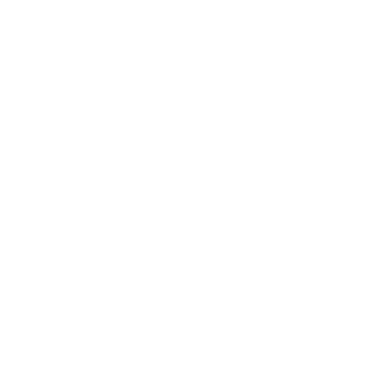 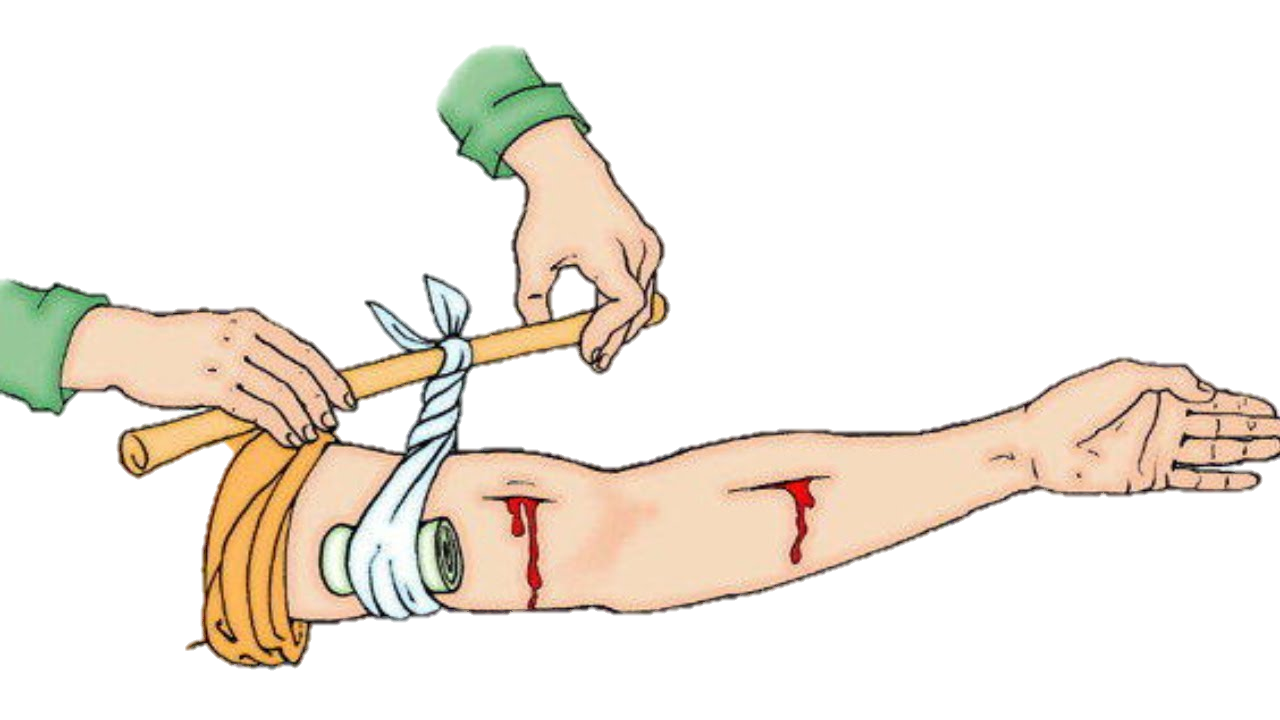 ВЕНОЗНОЕ КРОВОТЕЧЕНИЕ
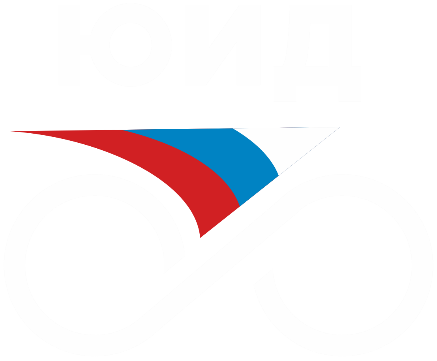 Признаки венозного кровотечения:
Темный цвет крови.
Кровь течет непрерывной равномерной струей или с очень слабой пульсацией
При надавливании в область раны кровотечение уменьшается
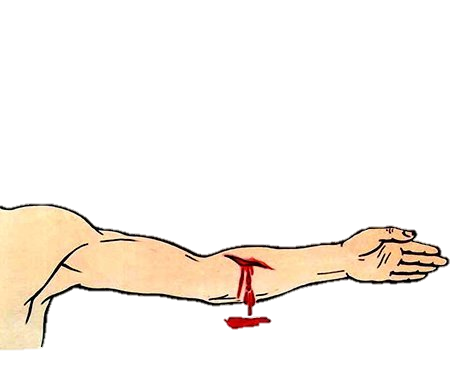 Венозное кровотечение можно остановить сделав правильную перевязку. Поврежденную конечность поднимают вверх, чтобы уменьшить кровоток. На рану необходимо наложить плотный тампон из бинта или марли, а поверх него сделать давящую повязку. За неимением этих материалов можно использовать и чистый носовой платок.
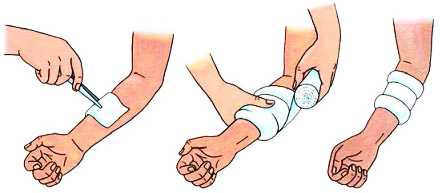 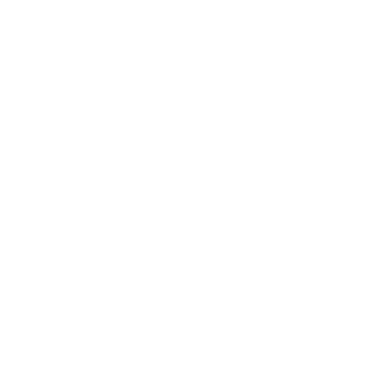 ВЕНОЗНОЕ КРОВОТЕЧЕНИЕ
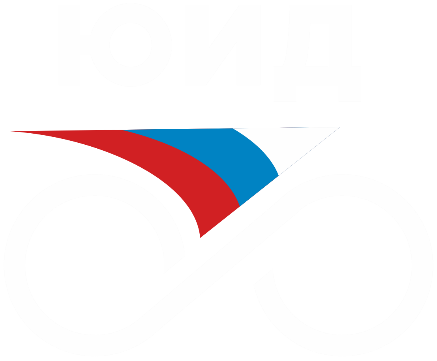 Признаки венозного кровотечения:
Темный цвет крови.
Кровь течет непрерывной равномерной струей или с очень слабой пульсацией
При надавливании в область раны кровотечение уменьшается
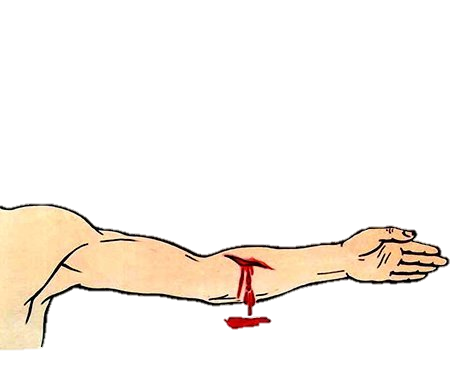 Венозное кровотечение можно остановить сделав правильную перевязку. Поврежденную конечность поднимают вверх, чтобы уменьшить кровоток. На рану необходимо наложить плотный тампон из бинта или марли, а поверх него сделать давящую повязку. За неимением этих материалов можно использовать и чистый носовой платок.
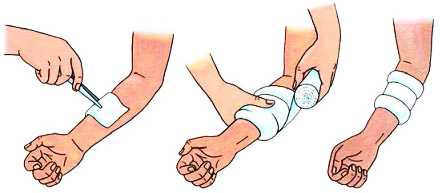 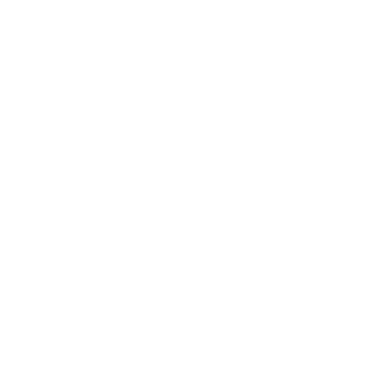